Virtual Central Office 
Looking Ahead to the 5G Edge
Heather Kirksey, VP Ecosystem & CommunityLinux Foundation Networking
What is VCO?
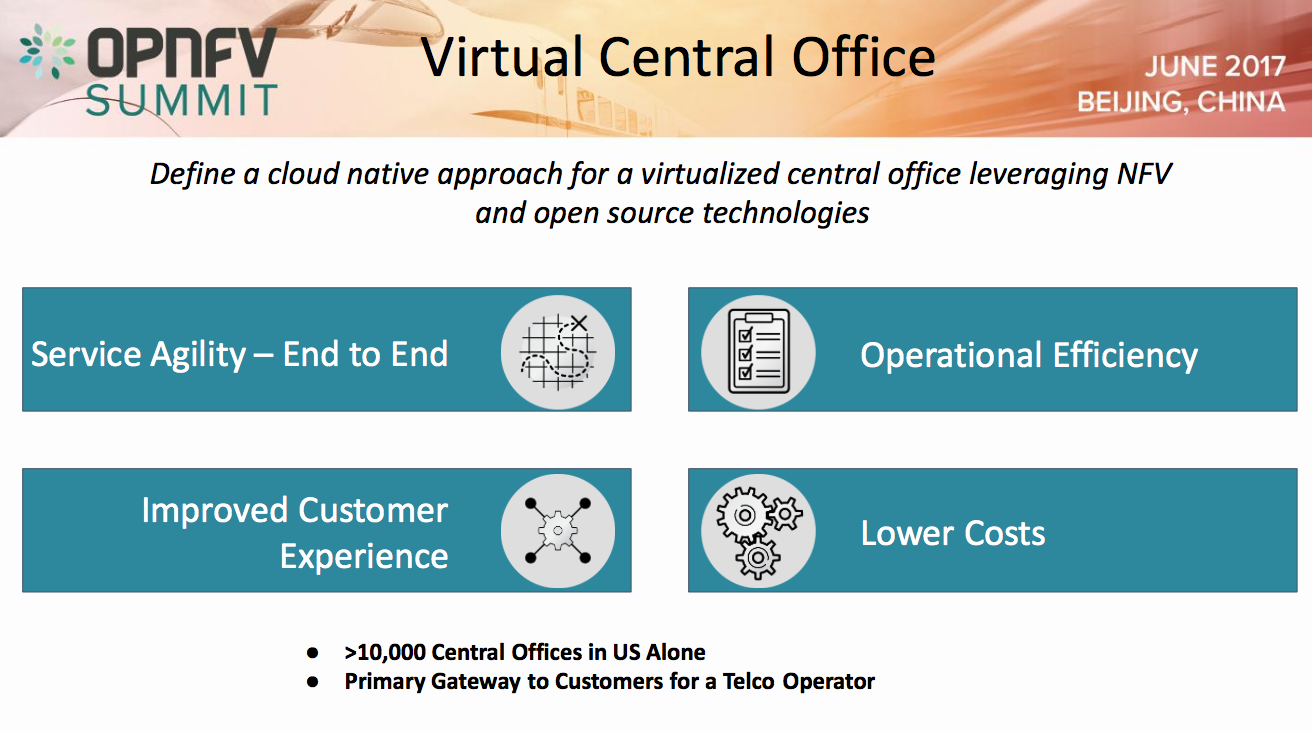 Cloud Native approach to deploying NFV closest to subscriber
One of the Edge Blueprints as discussed in the community
Based on OpenStack and Kubernetes
Massive Scale => Large Number of sites
VCO Progression
COs Serve Residential, Business & Mobile Customers
Telco CO - Traditional Status
Telco COs - Modernization
Telco COs - Cloud Native
Closed, Rigid and Complex
Variety of Access & Speeds
Wide variety of hardware –
routers, switches, gateways, servers etc
Lack of standard interfaces => lack of programmability
Virtualization
Reduction in CAPEX and OPEX by >30%
Open and Flexible & Standardized
Software Defined
Network
Orchestration
Programmability
Fully Software Defined
Further Reduction in CAPEX and OPEX
Disaggregated and flexible
Massive Scale
Edge Blueprint
Mobile Edge
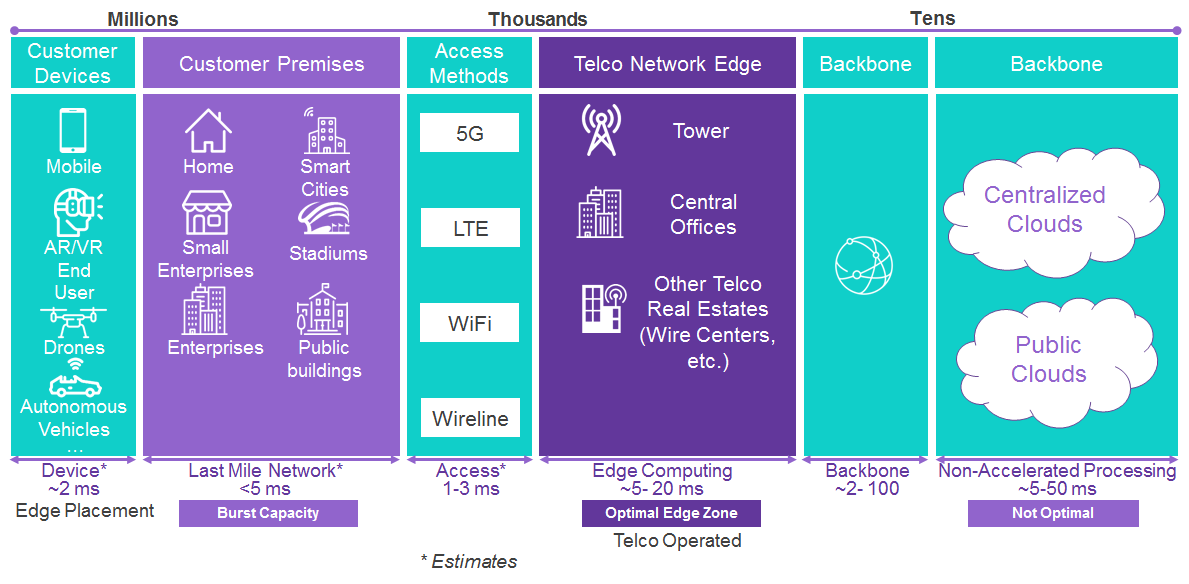 SOURCE: AKRAINO WIKI
Telecom Provider Requirements
VCO Demo Checklist
Massive Scale → “Distributed Hyperscale”
Common deployment model for Data Center and CO locations
OpenStack and/or Kubernetes
Flexible and Agile
LTE and 5G Radio with vEPC & NG-Core
Centralized Management and Troubleshooting
Service assurance - Metrics and Events 
End-to-End Orchestration
vRAN/CRAN for LTE 
vRAN LTE low layer split (RoE)
vRAN LTE high layer split (F1-like)
Low latency service
Network slicing*
Single LTE vEPC
IMS and VoLTE*
Ansible based orchestration
Service assurance & monitoring
Mix of bare metal, VMs, (containers*)
* Goal for future VCO demo
2.0 Hardware and Software Stack
VCO 2.0 Stack
ONAP Orchestrator
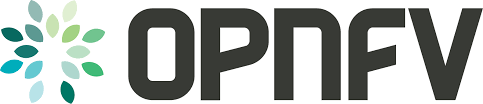 NFV Orchestrator, Service Assurance (Met Mon)
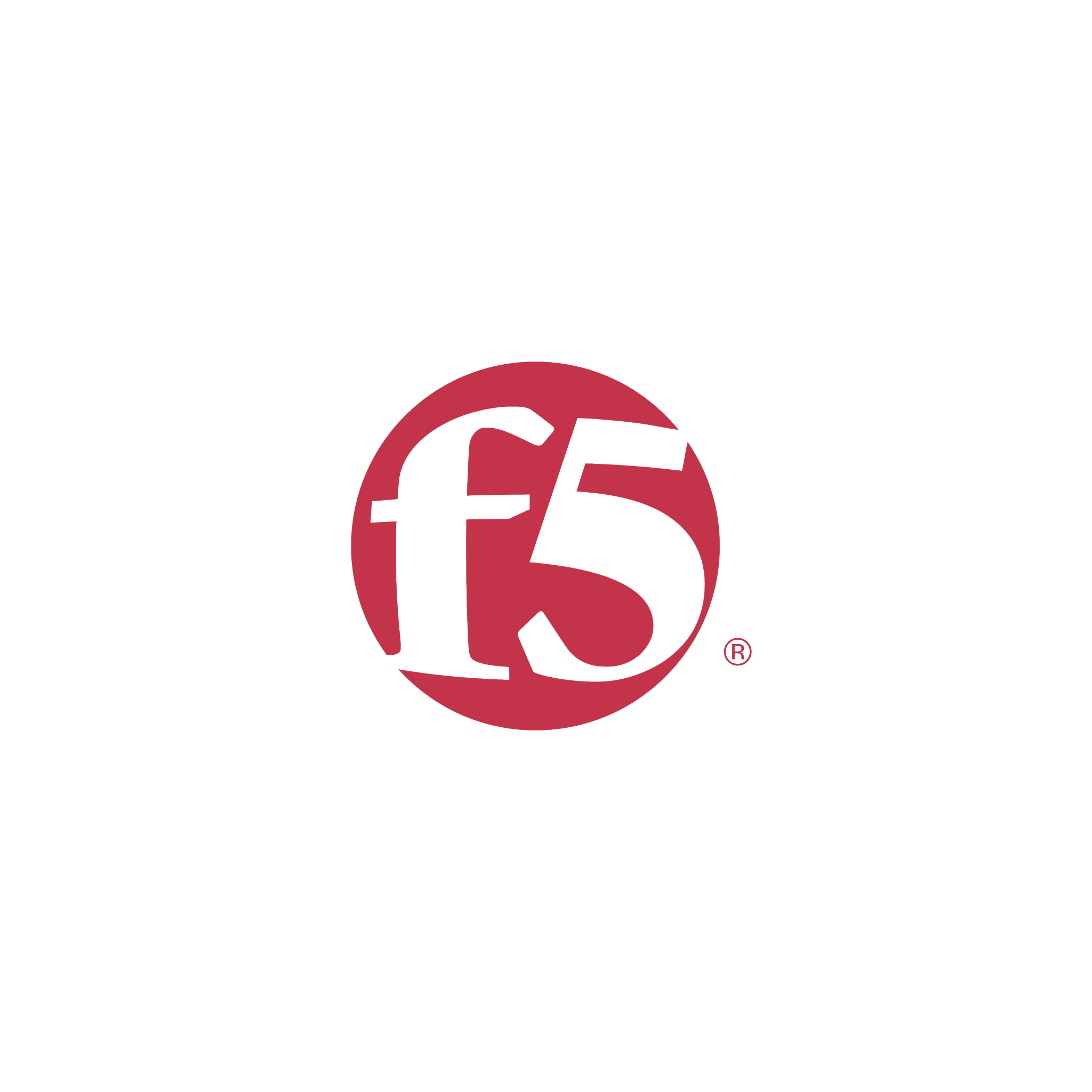 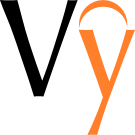 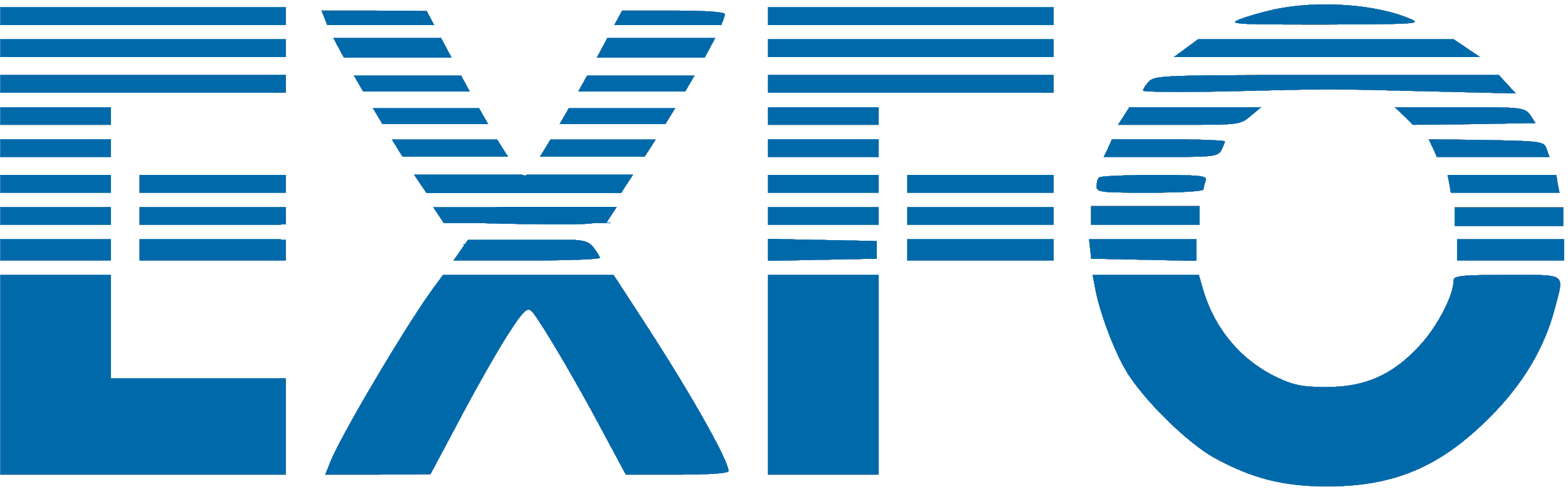 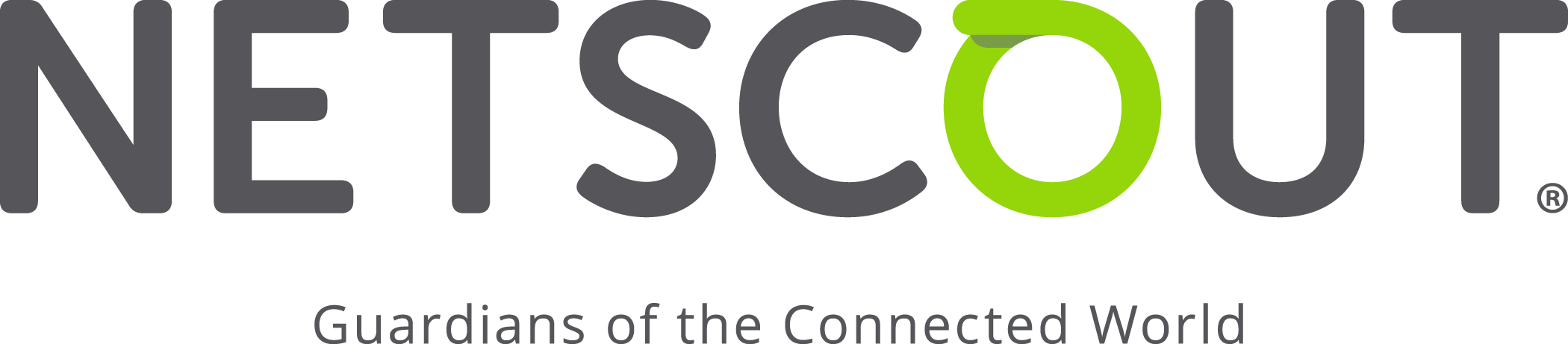 VNF Manager
Element Manager
Element Manager
Element Manager
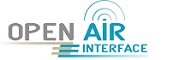 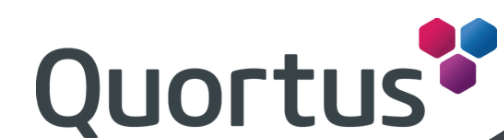 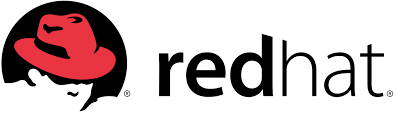 VNF(s)
vRouter
VNF(s)
FW
VNF(s)
FW
VNF(s)
vBNG
SDN Controller
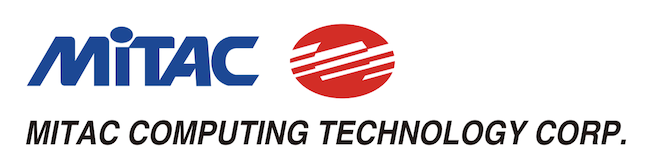 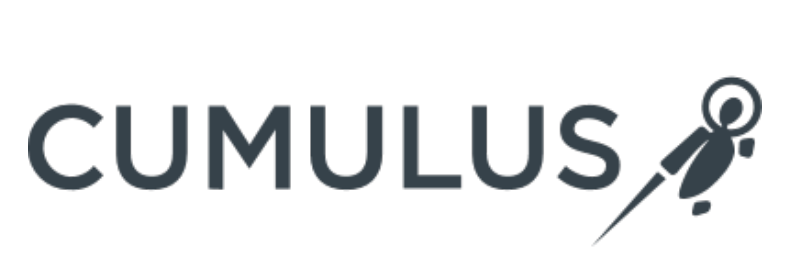 NFVI
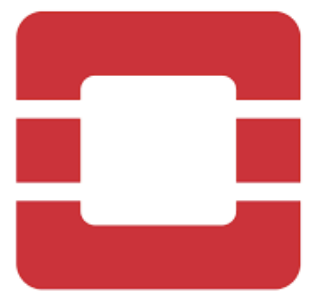 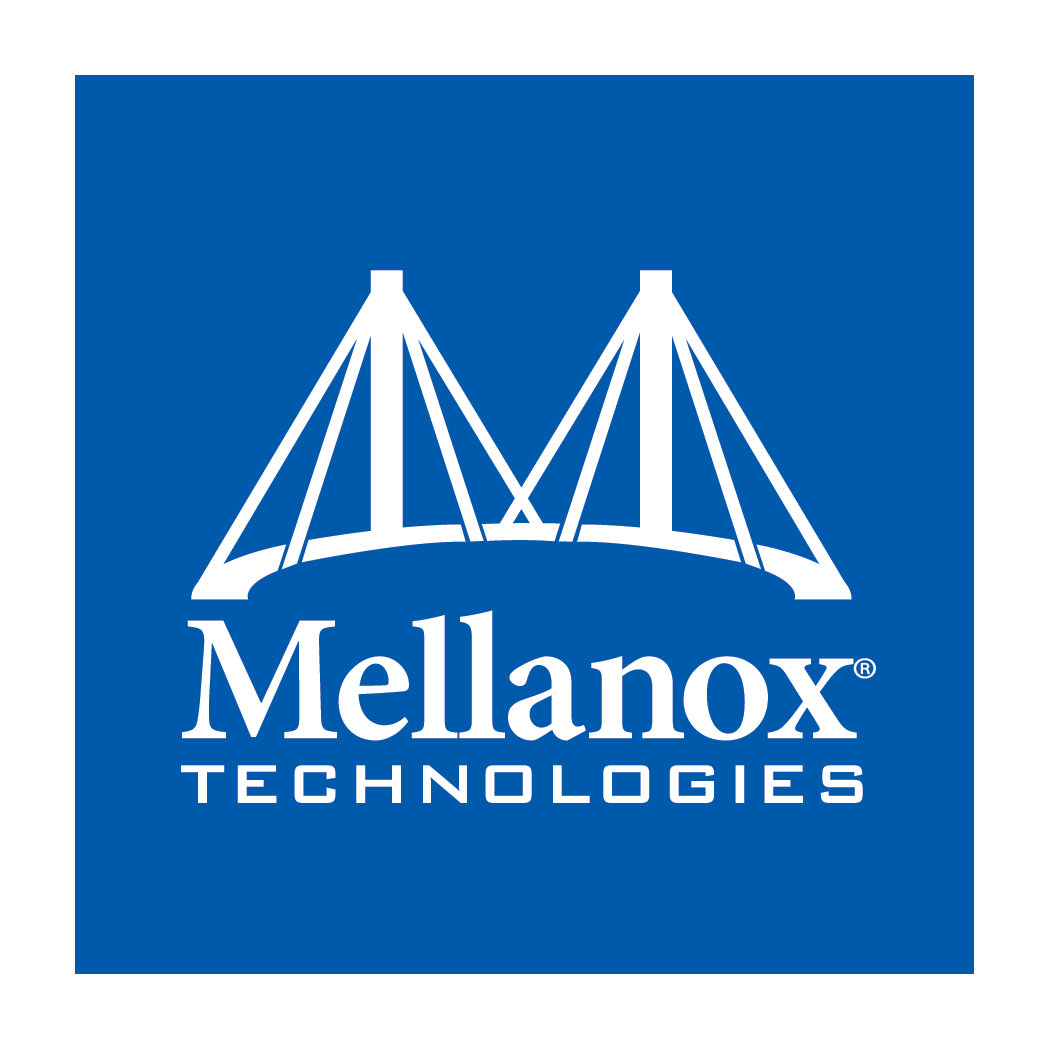 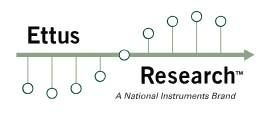 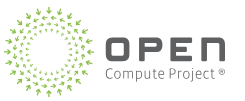 Servers/HW
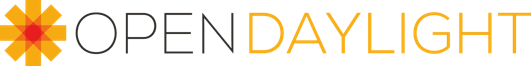 White Box Switch Fabric
‹#›
Deploying Open Hardware
August 20
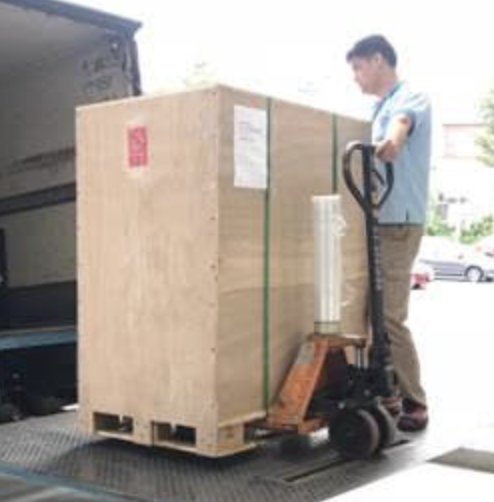 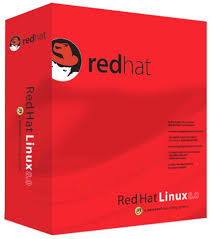 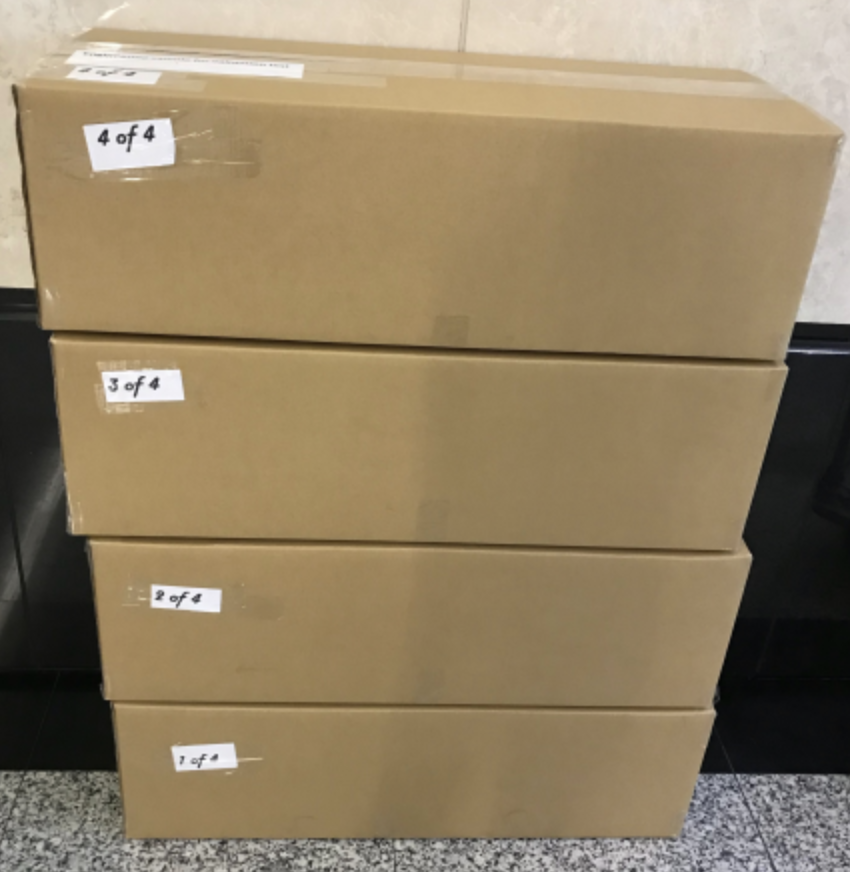 TODAY
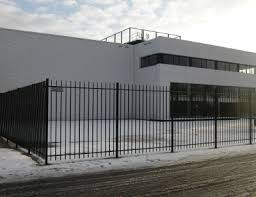 August 9
September 1
July 20
Lab Physical Topology
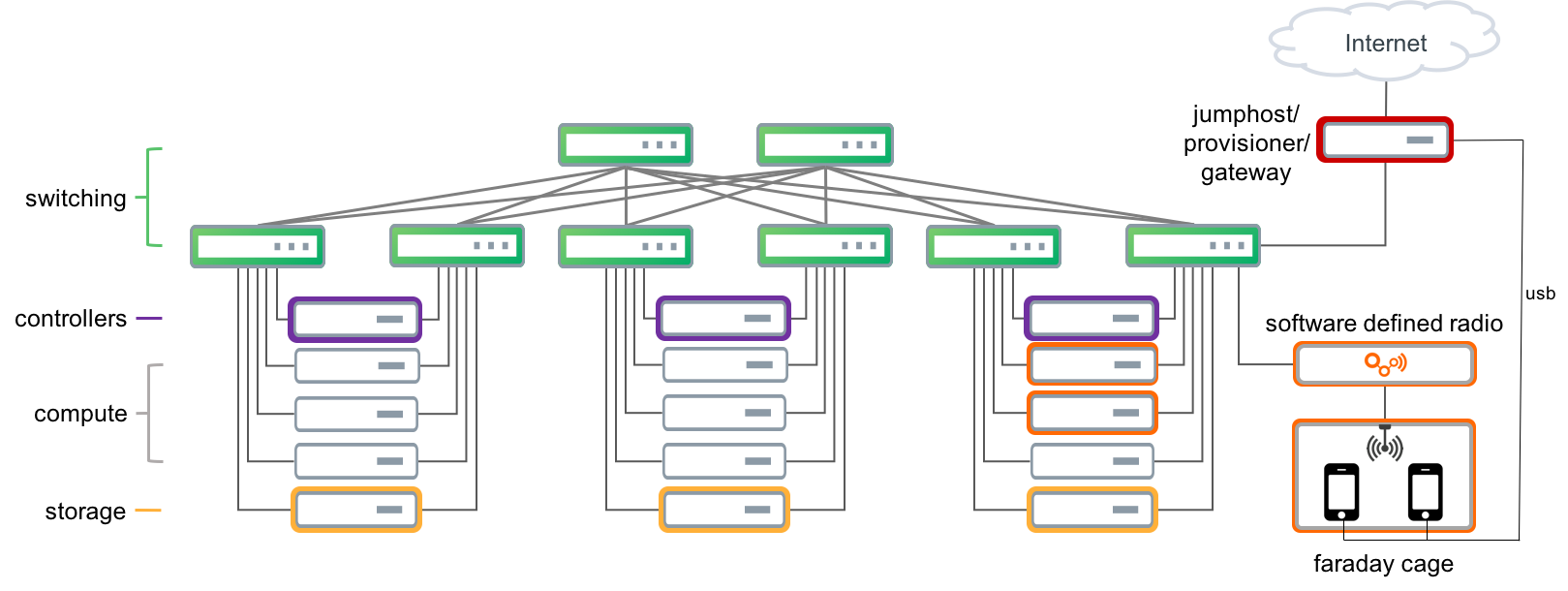 Virtual Branch Hardware Rack
Wifi Access Point
Empty bay
Empty bay
10Gb Switch
Open RACK 
Compute Sled
Open RACK 
Compute Sled
Empty bay
Open RACK 
Compute Sled
Empty bay
Open RACK 
Compute Sled
Shared Power:  230VAC to 12VDC
Off the shelf OpenRACK Server Sleds
provided 4 Open RACK servers 

CPU: 		Dual Intel Xeon Gold 6130 (Skylake),16 cores, 22M cache
Memory: 	16x16GB, 256GB
Storage: 	1 Intel M.2 SSD 1TB for boot drive
NIC Card:	1 Intel OCP X520-DA2 Dual 10Gig network
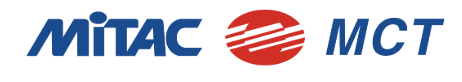 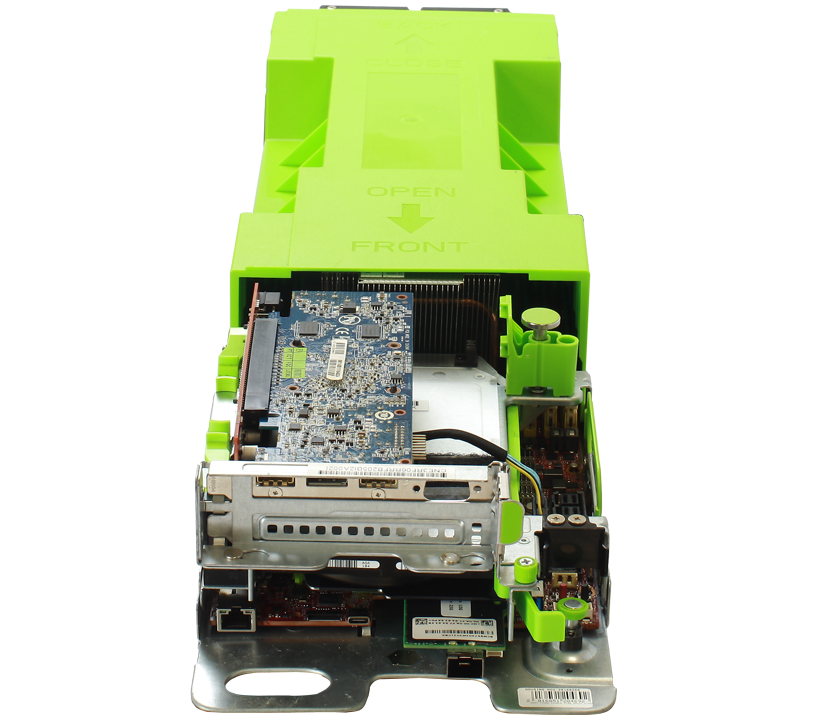 [Speaker Notes: Server sleds are available from many OCP solution providers.  These server sleds are compatible with the OpenRACK design.  We were fortuneate to have MiTAC’s support in providing the sleds used in today’s demo.]
ESA Chassis and Network card
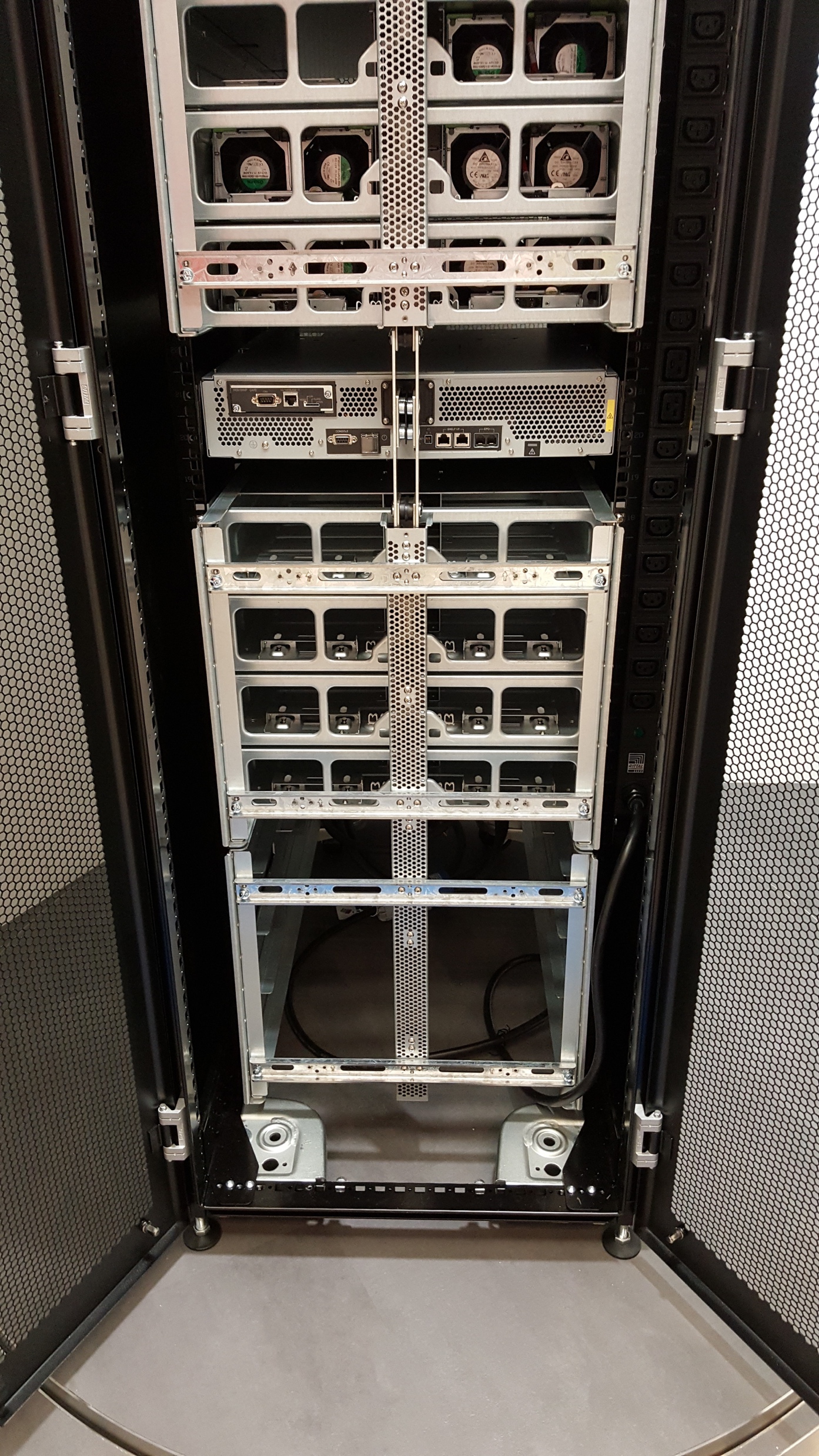 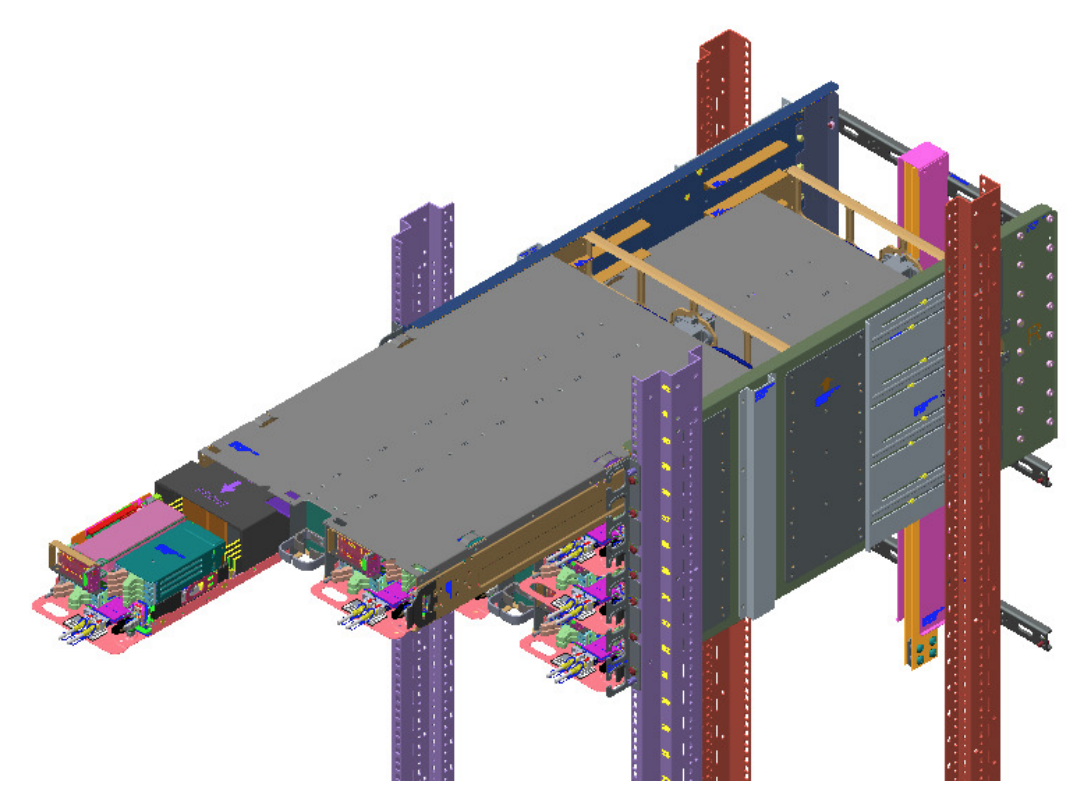 provided ESA Chassis
Uses OCP Open Rack sleds into an EIA-310 19’’ rack.
Ideal for Telecom and Enterprise with legacy requirements
Includes the rail kit, shelves and 12V DC bus bar.
Power shelf with power supplies to convert 230V AC to 12V DC


Edgecore AS-6712 (32 X 40Gig) provided by
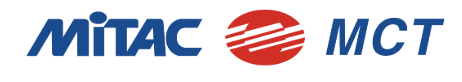 ESA with Shelf (Front Side)
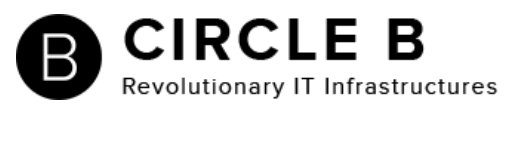 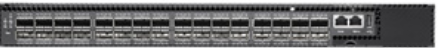 [Speaker Notes: ESA rack allows adoption of scalable, open, efficient servers to be installed into legacy 19” racks.   Good transitional product option for brownfield locations.]
Demo Topology
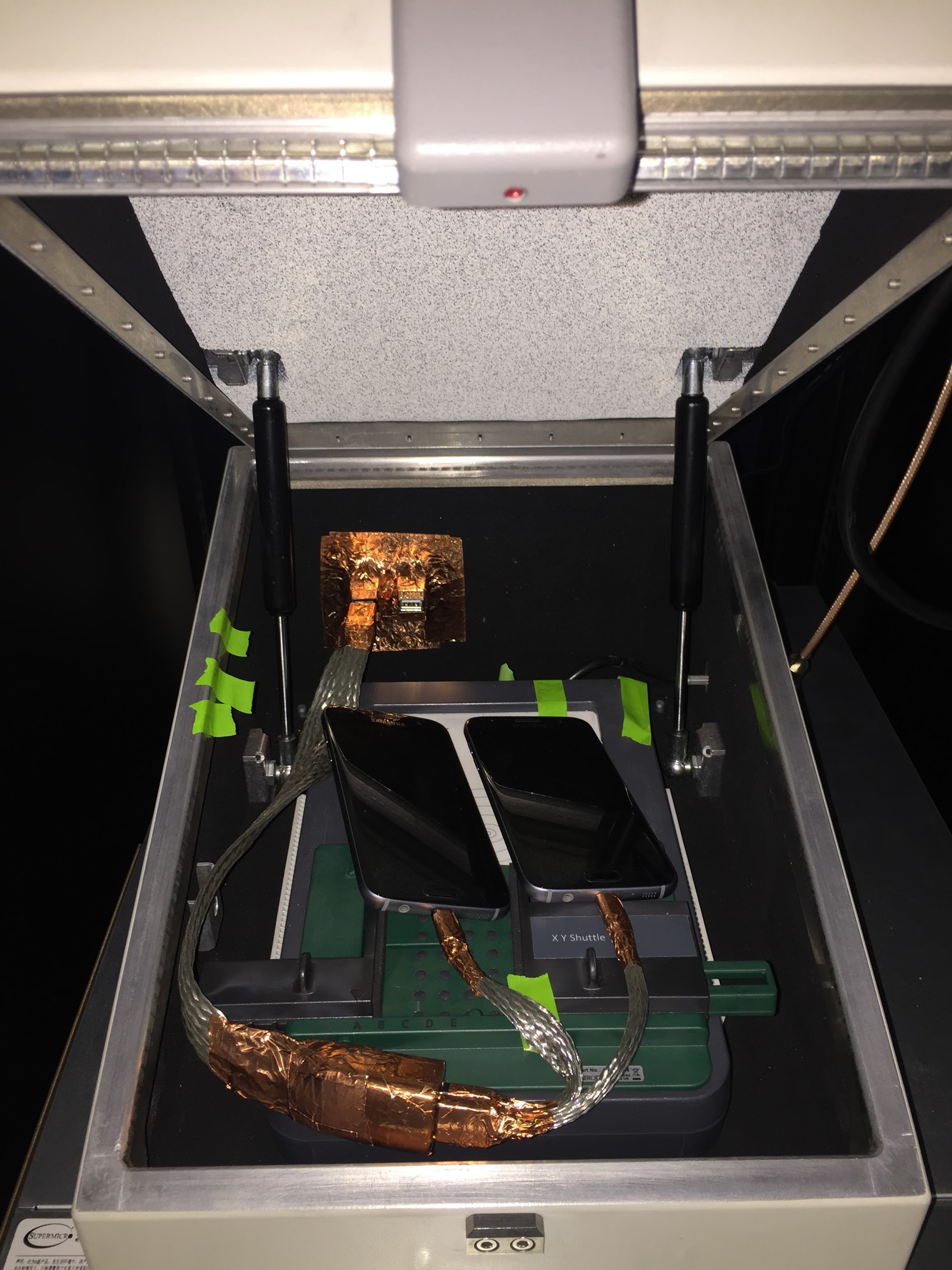 OpenStack
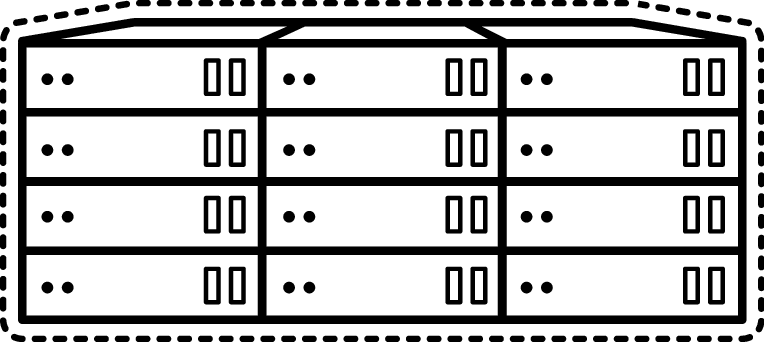 RU
DU
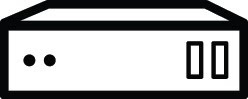 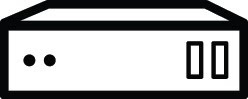 CU
SDR
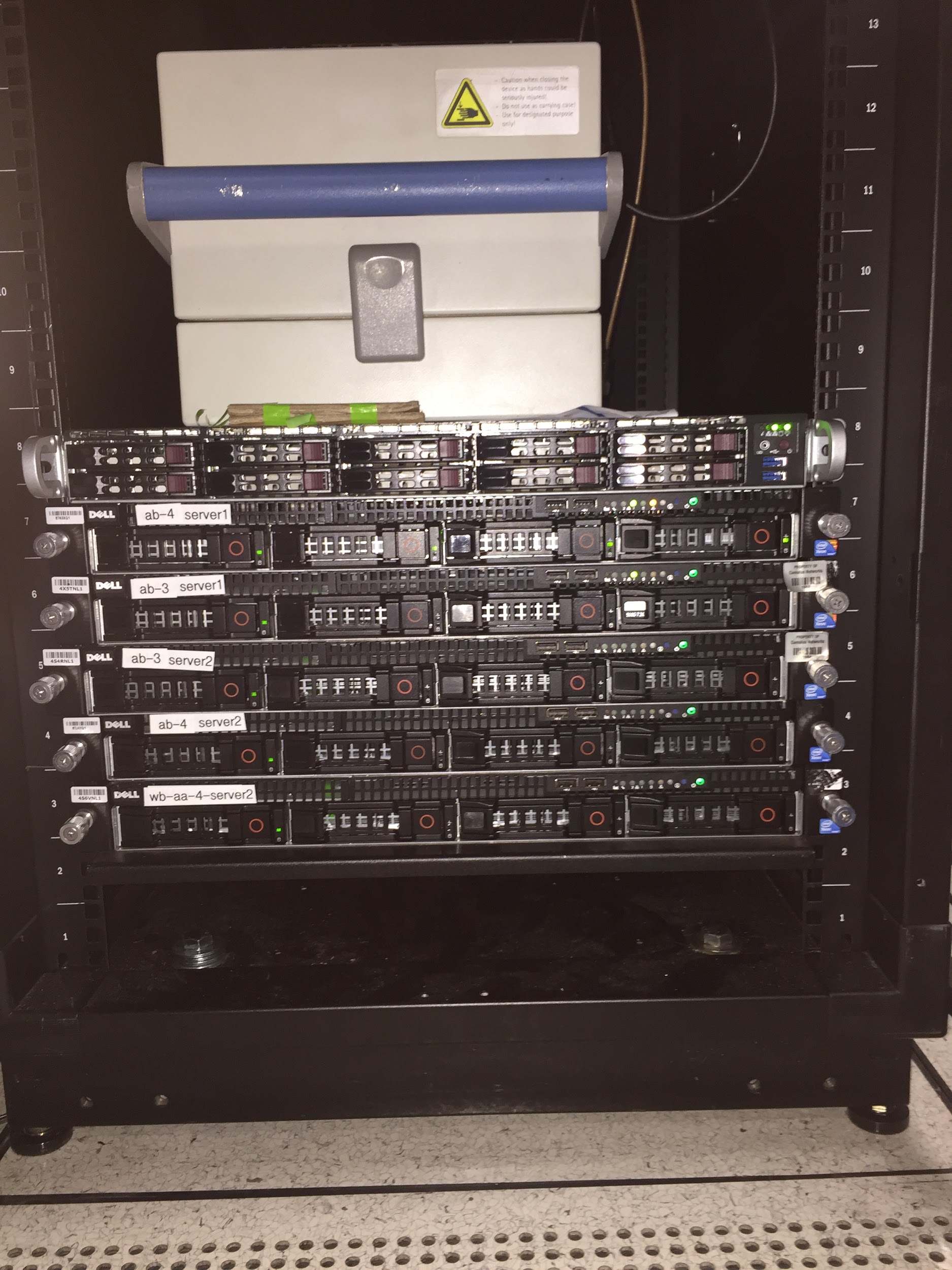 SGW
MME
HSS
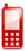 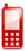 Baremetal Nodes
Managed by OpenStack
SD
Jumphost
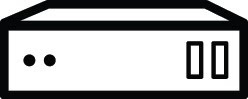 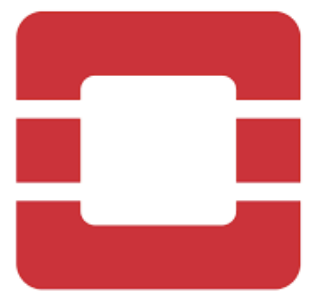 PGW
PGW
GiLAN
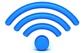 Internet
VPN
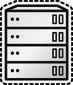 Internet
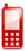 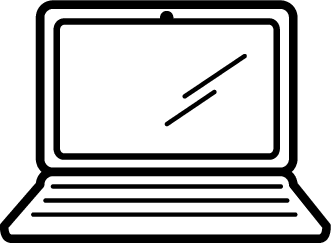 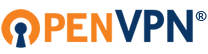 Amsterdam Stage
VCO Demo
Learn More and Get Involved!
Learn more in the LF Networking Booth
Engineering Workshop Tuesday 13:25, G105
Join VCO Demo Mailing List: opnfv-vco@lists.opnfv.org
Join the OPNFV CRAN, Edge, Rocket projects
Get involved in OCP Networking and Server Projects. Please visit  https://www.opencompute.org/projects
Ecosystem Partners
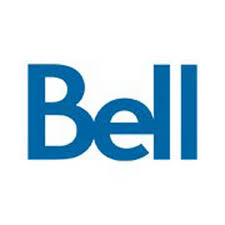 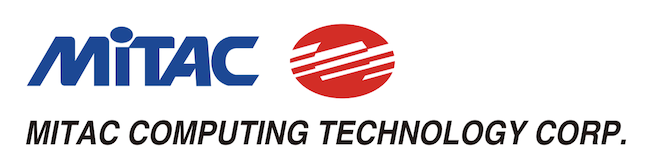 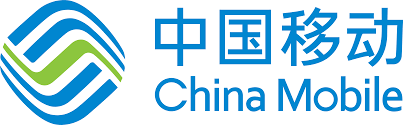 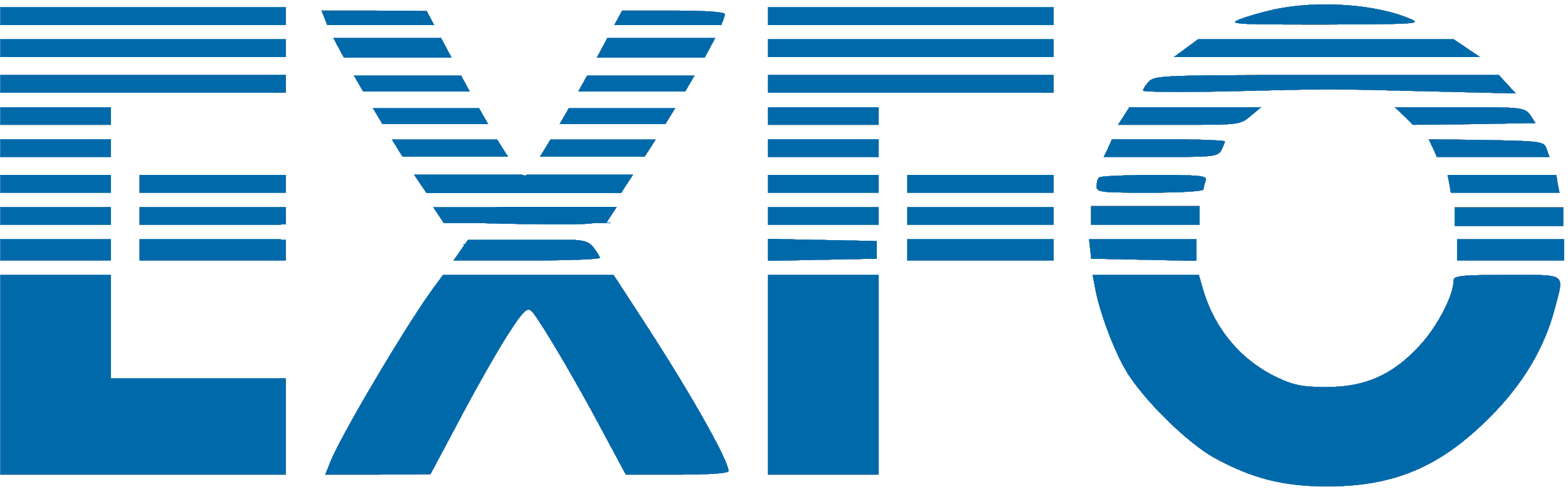 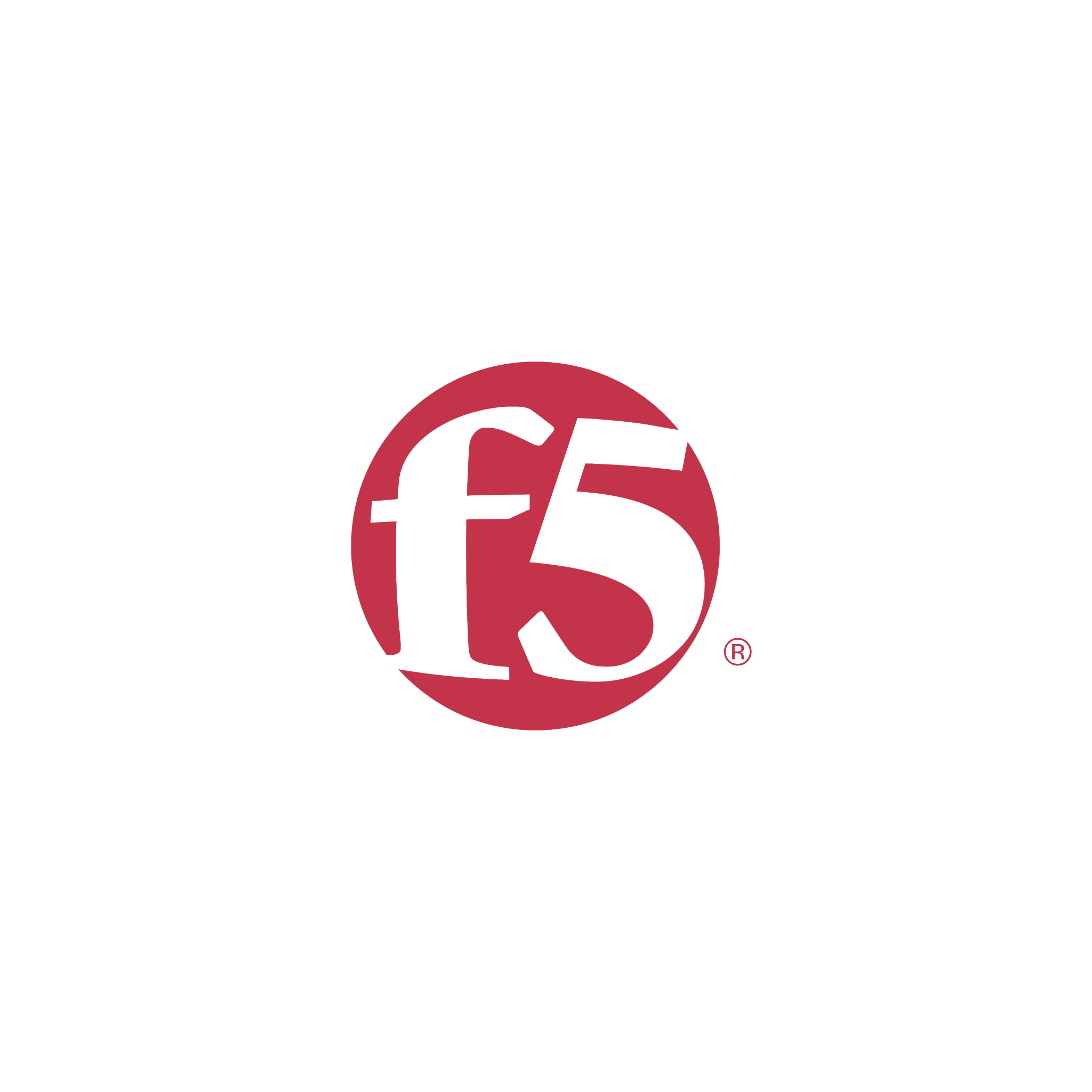 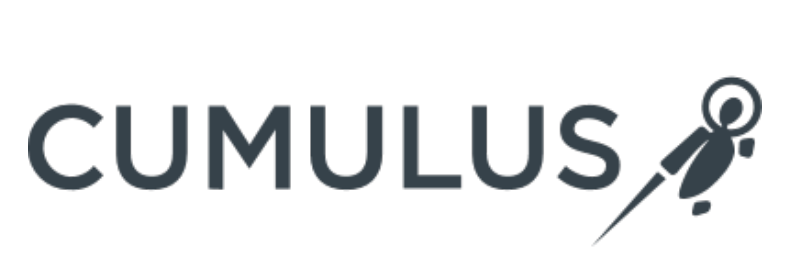 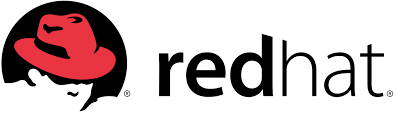 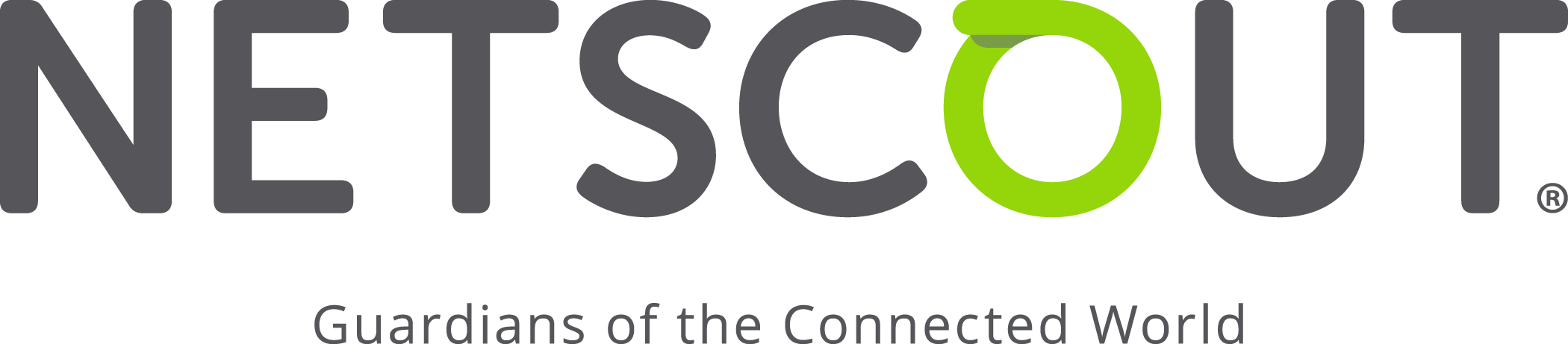 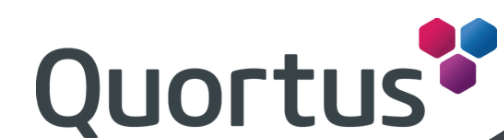 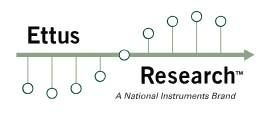 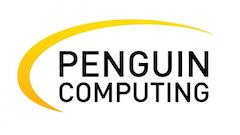 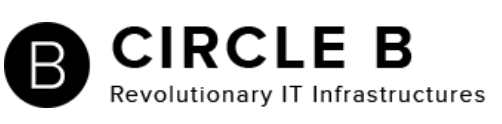 A Cross-Community Open Source 
Collaboration
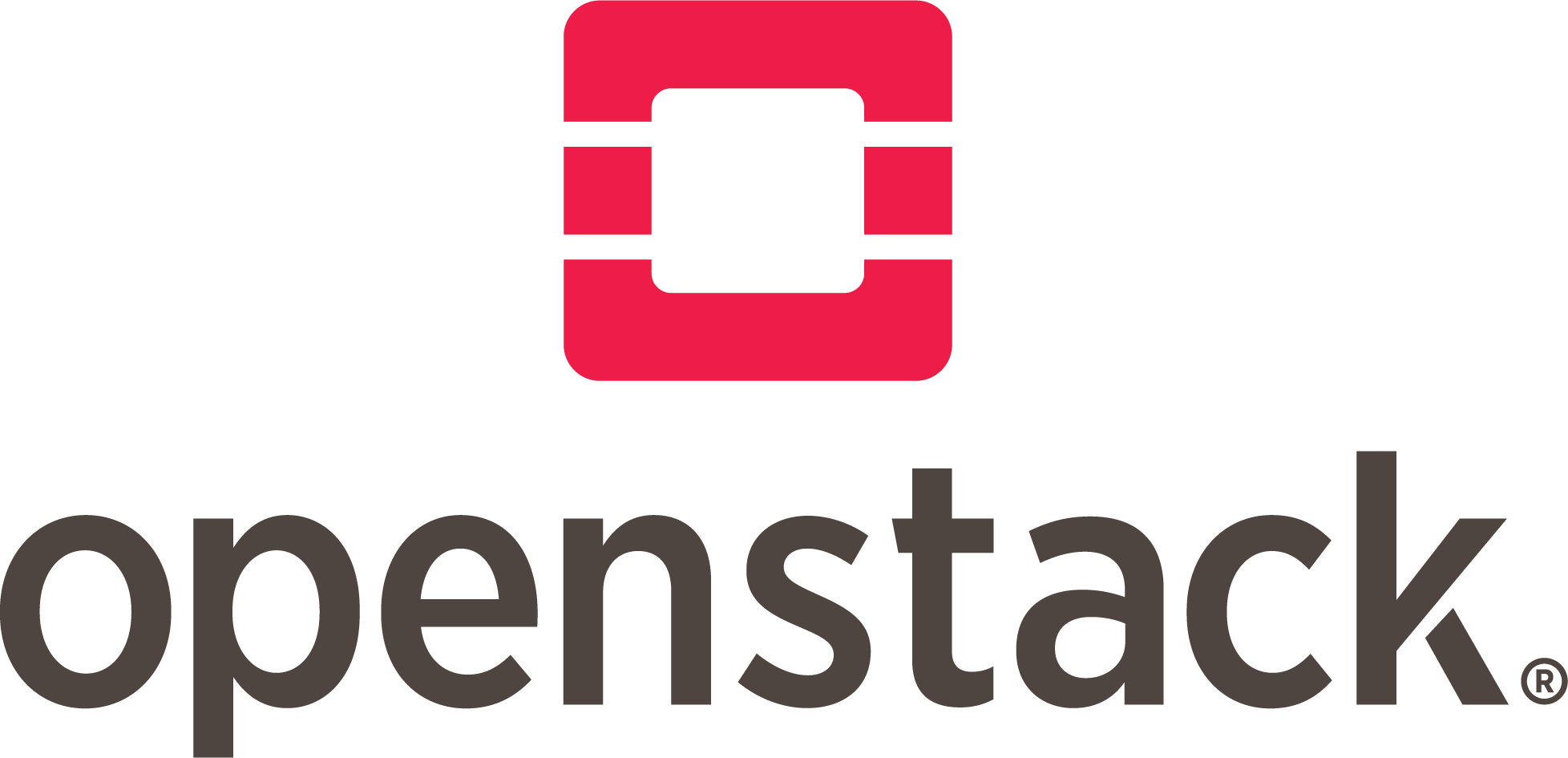 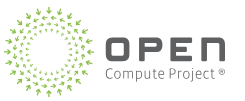 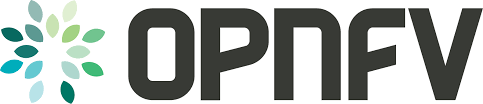 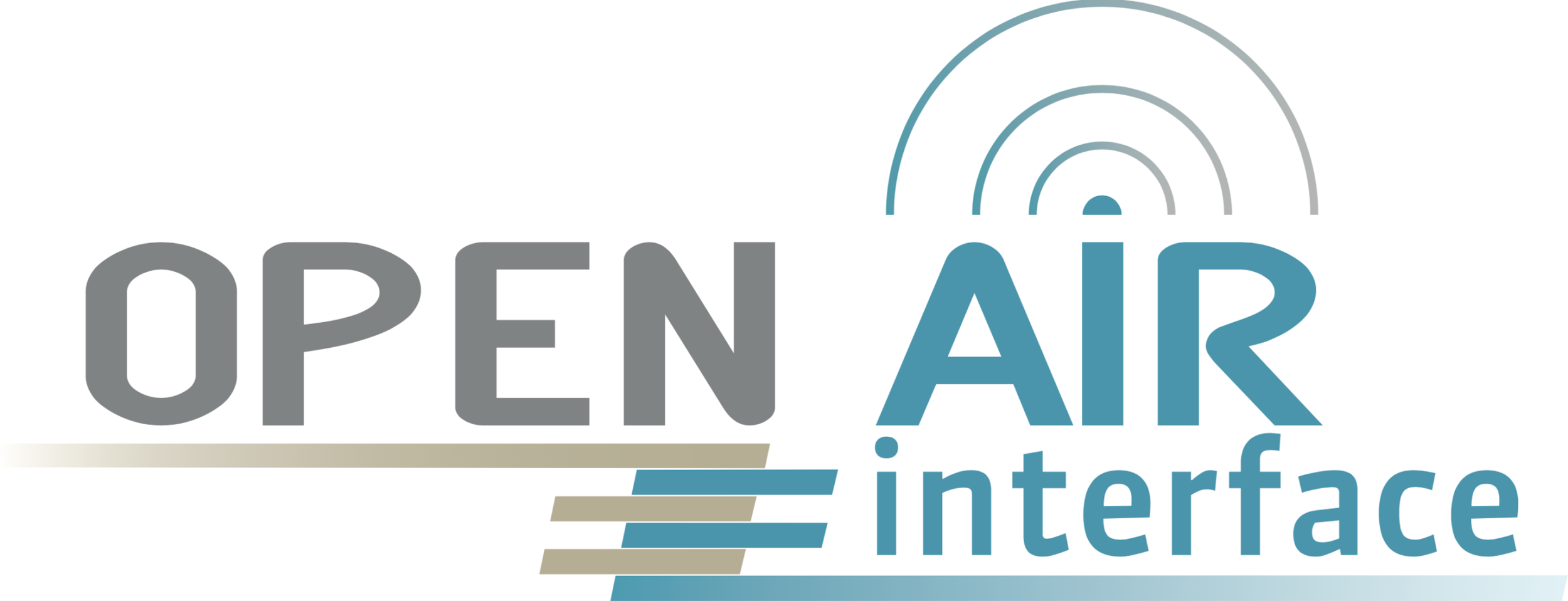 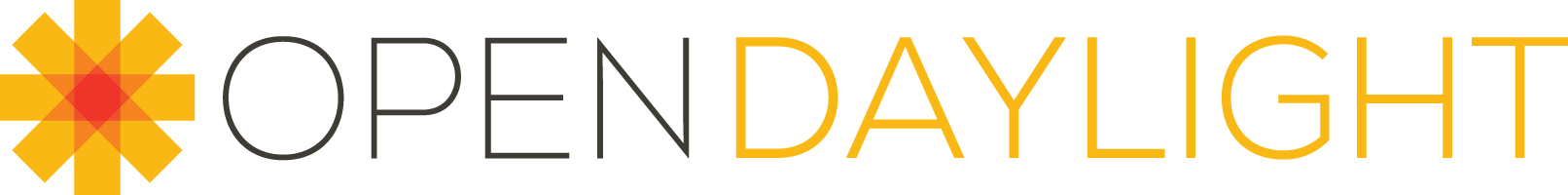 [Speaker Notes: Learn more in the LF Networking Booth and Circle B booth
Join VCO Demo Mailing List: opnfv-vco@lists.opnfv.org and 
Join the OPNFV CRAN, Edge, Rocket projects
Software folks go in one location and the HW folks go to the another - Rajeev to refine]